ECN 5 Future directions: Spray G at flashing conditionsOrganizer:            Joshua LaceyUniversity of Melbourne
GDI flash-boiling overview
As fuel flash-boils in a multi-hole injector, individual spray plumes begin to interact, and in the most severe case, complete collapse occurs, resulting in an elongated jet of fuel
Spray collapse has a substantial impact on the propagation of fuel
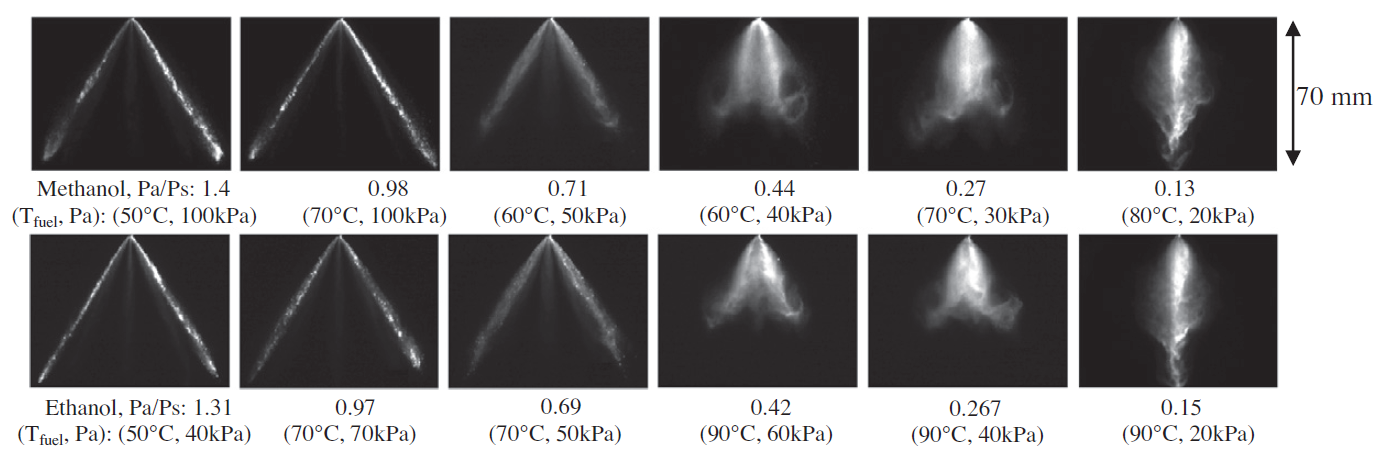 Source: Zeng et. al., Fuel, 2012
April 1st, 2017
2
Spray G Flash-boiling
The Spray G topic includes the study of plume interaction due to several sources
Spray cone widening of individual plumes as a consequence of flash-boiling, leading to plume-to-plume interaction (G2)
Plume interaction due to injection into a dense chamber
Study of the G2 condition is well warranted, as a GDI vehicle will spend significant time at part-load, throttled operation (light fractions of gasoline will be heavily flashing)
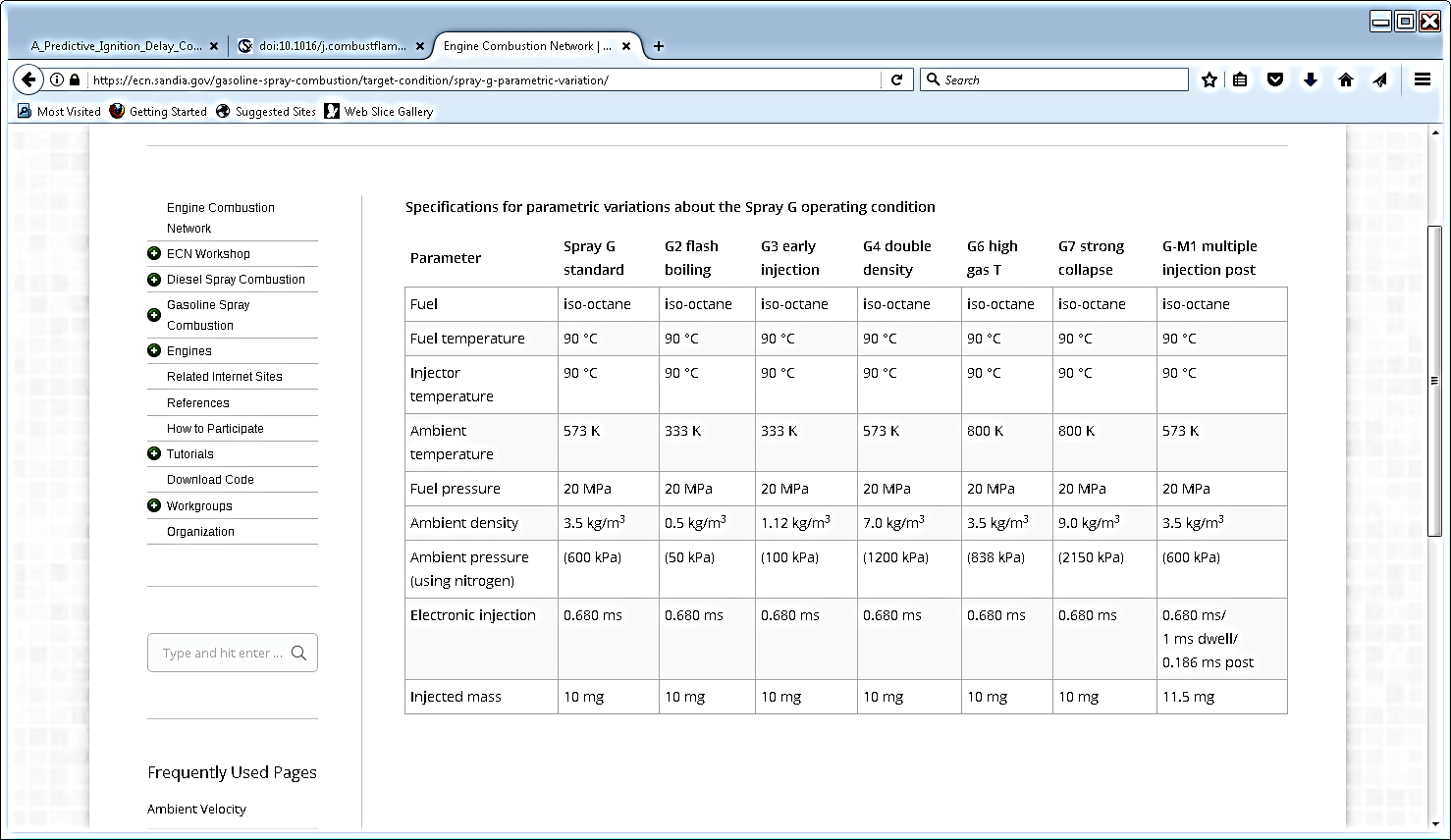 April 1st, 2017
3
Propane and iso-octane sprays
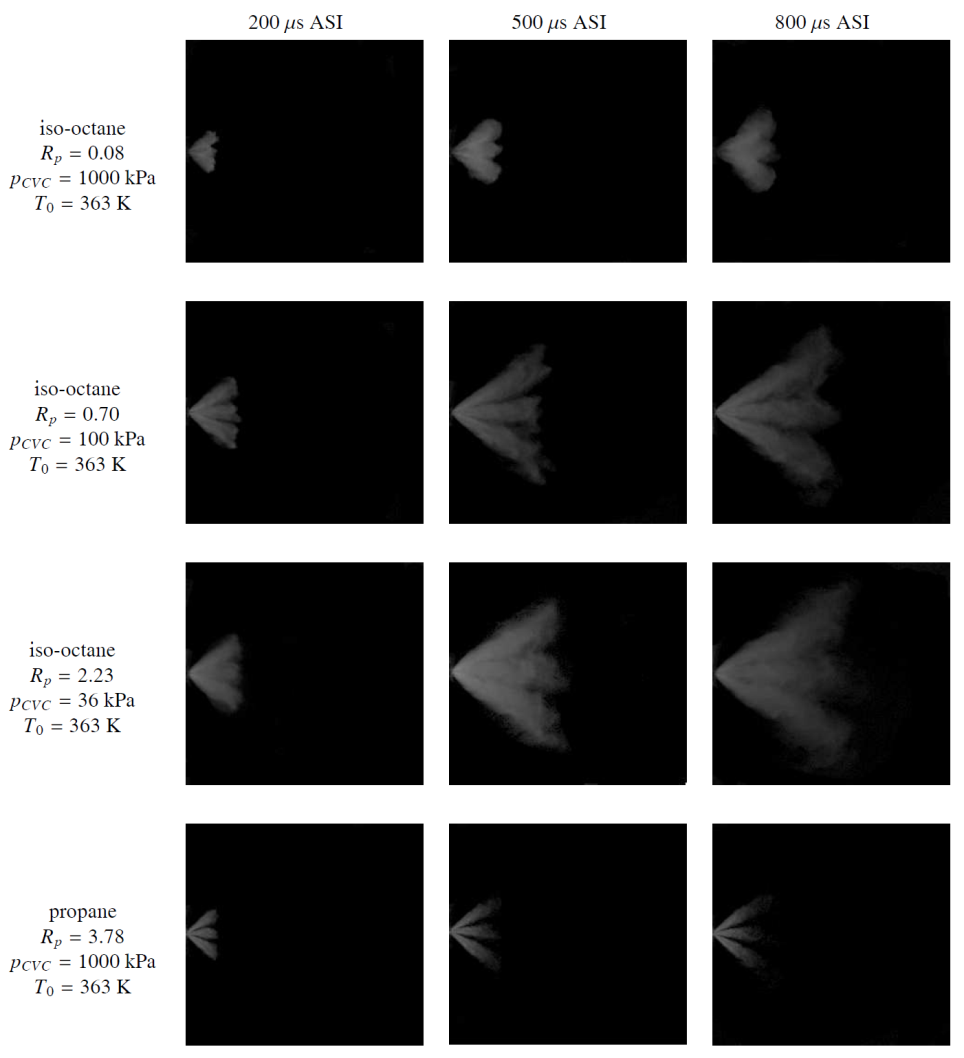 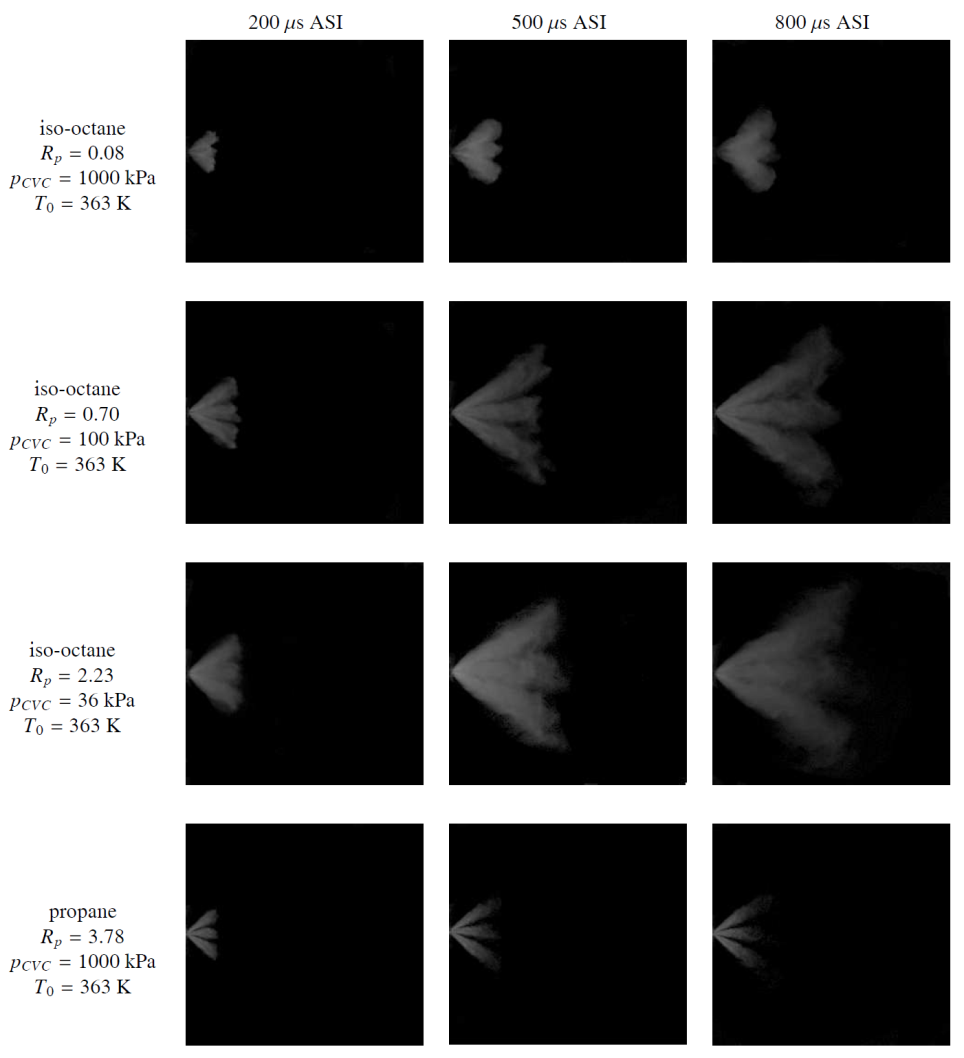 All images taken at 20 MPa rail pressure
Source: Lacey et. al, Fuel, 2017
April 1st, 2017
4
Two-phase sonic velocity
April 1st, 2017
5
Thermodynamics of fuel injection
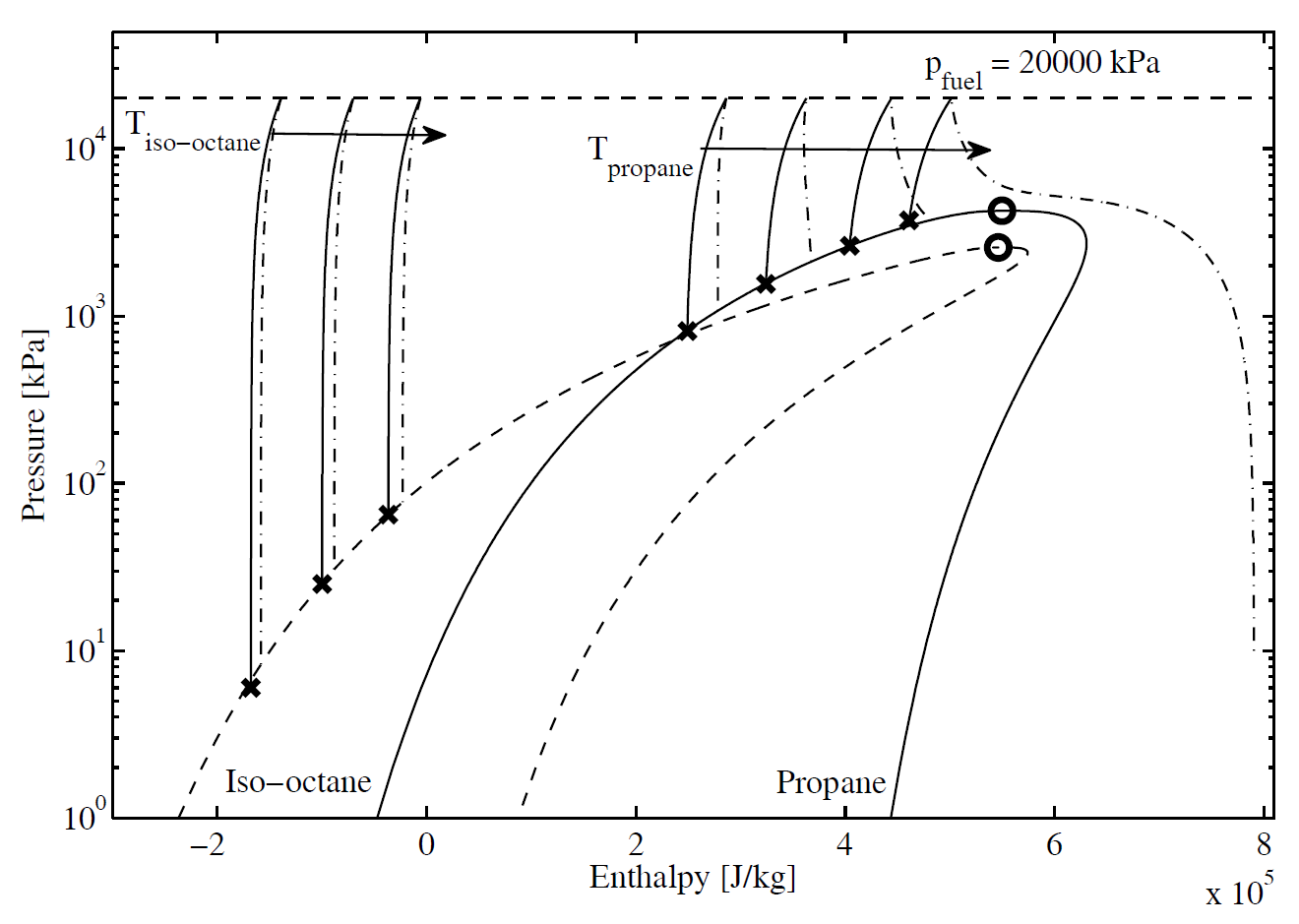 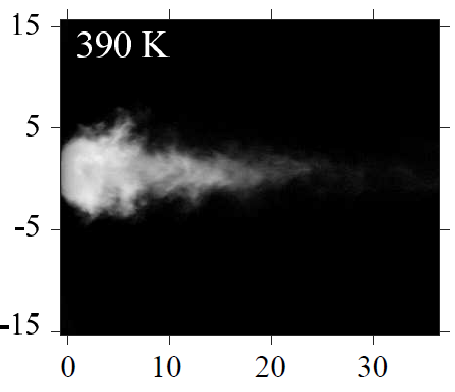 700 µs ASOI
pCVC = 1 bar
April 1st, 2017
6
Thermodynamics of fuel injection
A more meaningful pressure ratio than the flashing ratio is the pressure required for critical flow in the nozzle throat compared to the chamber pressure
At sufficiently low chamber pressures, the flow will be underexpanded, resulting in the rapid expansion of individual spray plumes, and the potential for interaction and spray collapse
April 1st, 2017
7
Impact of injector geometry
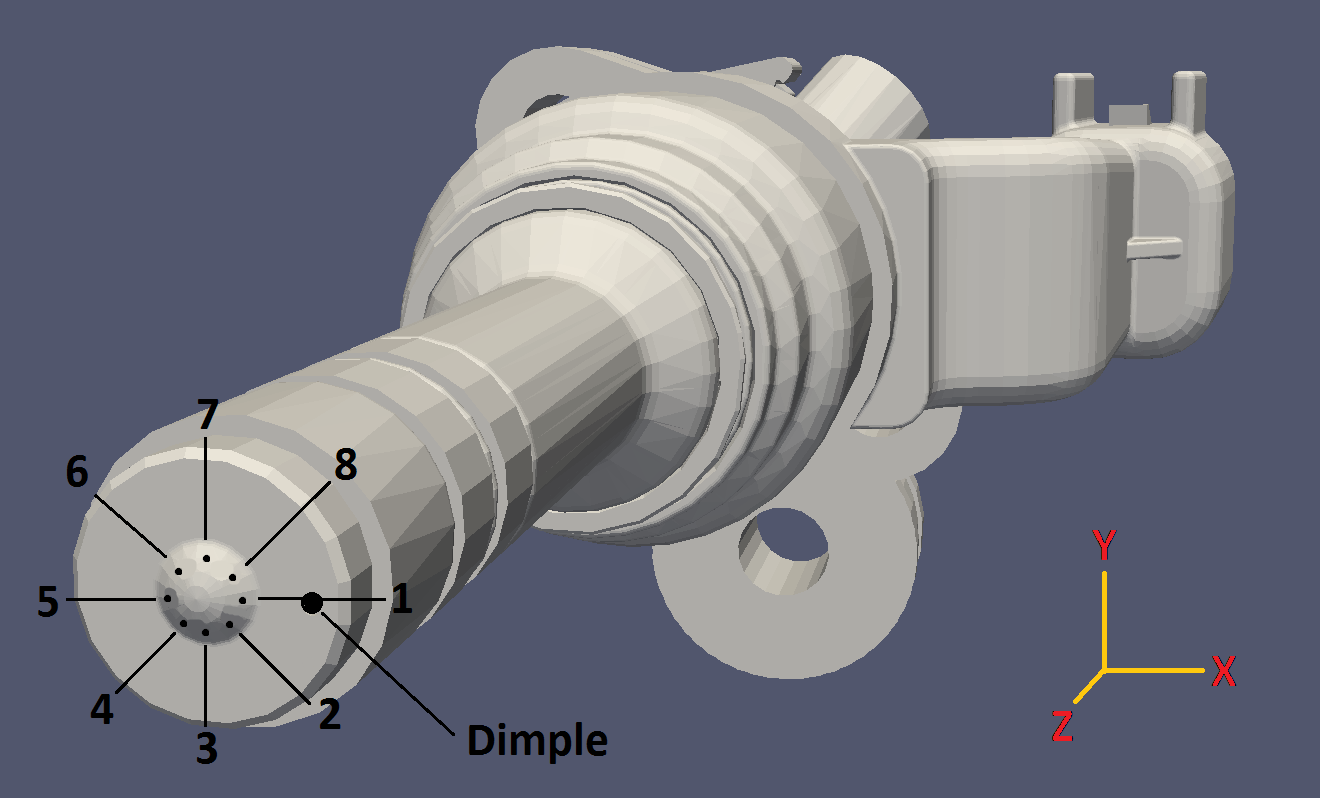 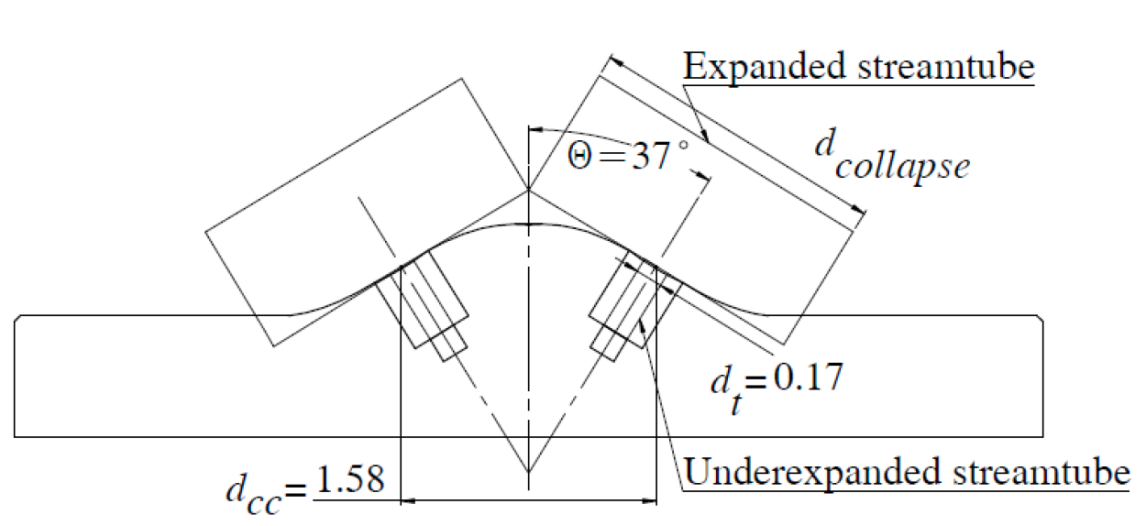 April 1st, 2017
8
Impact of injector geometry
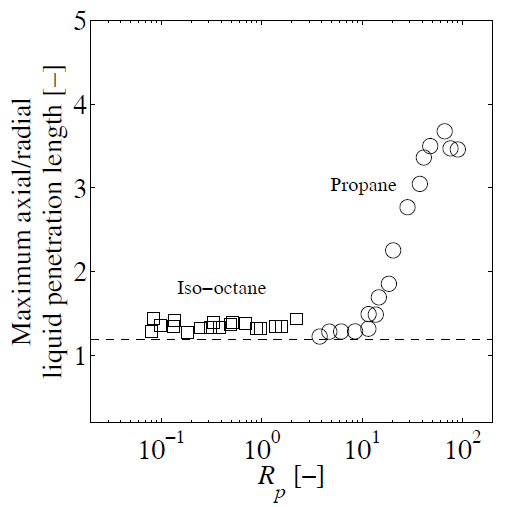 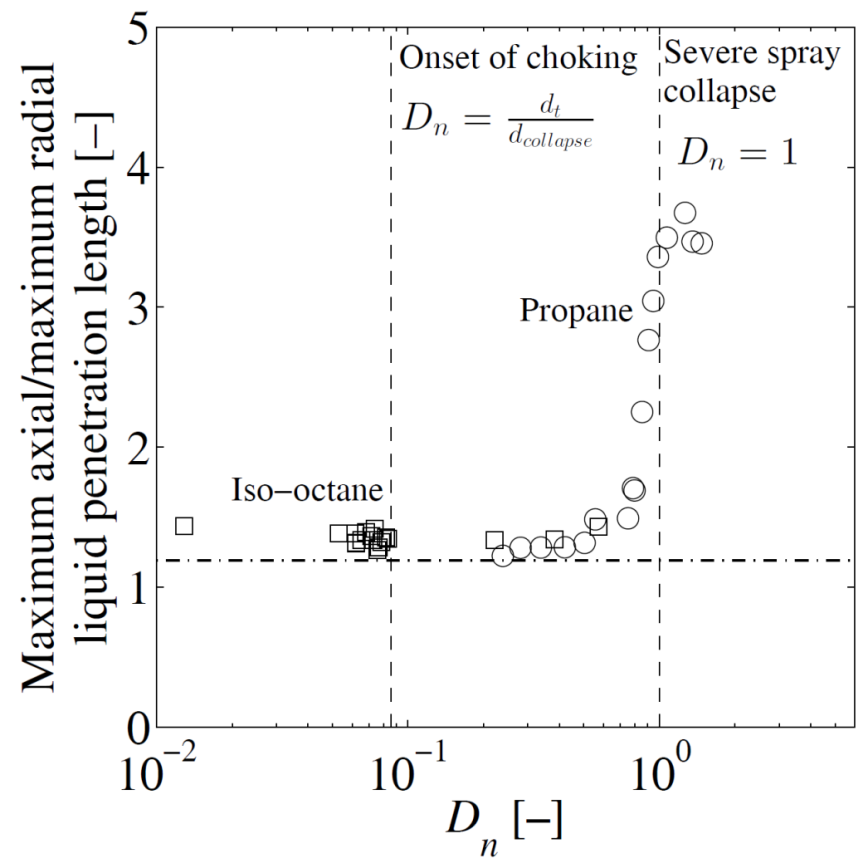 Source: Lacey et. al, Fuel, 2017
September 5th, 2015
9
Key points
The presence of vapour bubbles in flashing, two-phase flow causes a dramatic decrease in the speed of sound compared to either the liquid or gas phase; consequently, fuel flow is highly likely to be choked during flash-boiling
It is more meaningful to use the pressure at which the nozzle throat chokes (past this point plumes can expand and interact), rather than the saturation pressure of the fuel in the rail
Plume widening and interaction is a consequence of choked, underexpanded flow induced by flash-boiling
The onset of flash-boiling spray collapse is strongly tied to both the thermodynamics of the fuel flow as well as the injector geometry
April 1st, 2017
10
Spray G Future Considerations – Experimental conditions
Use different rail pressures (this will impact the chamber pressure required for critical flow)
Rail temperature also has a significant impact on flash-boiling
Consider lighter fractions of gasoline (i.e. pentane)
Other injector hardware (smaller nominal cone angle; geometry has an impact on plume interaction)
April 1st, 2017
11
Spray G Future Considerations - Implications for modeling
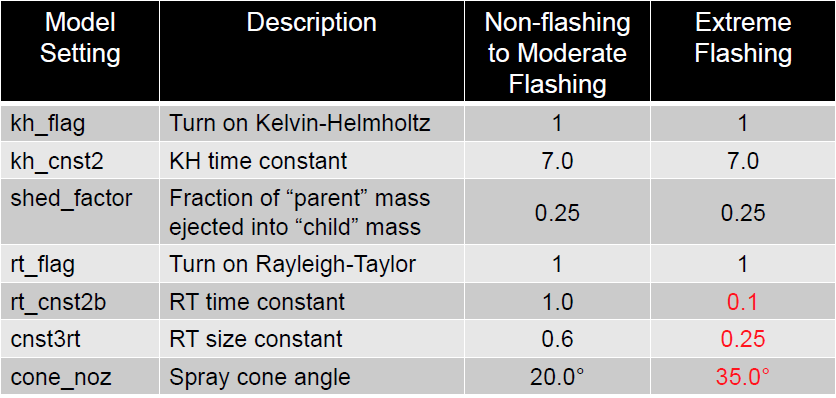 April 1st, 2017
12
Questions?
April 1st, 2017
13
Backup
Sources: Lacey et. al, Fuel, 2017
Nyugen et. al., Int. J. Multiphase Flow, 1981
April 1st, 2017
14
Backup
The figure at the right depicts the variation of Ma with chamber pressure for fuel that is at 363 K and 200 bar in the rail
At high chamber pressures propane is sonic in the injector nozzle throat; iso-octane is incompressible until low chamber pressures corresponding to throttled operation
The steep increase in Ma corresponds to the point where the fuel is in a two-phase state, and the presence of vapour bubbles in the flow significantly reduces the speed of sound
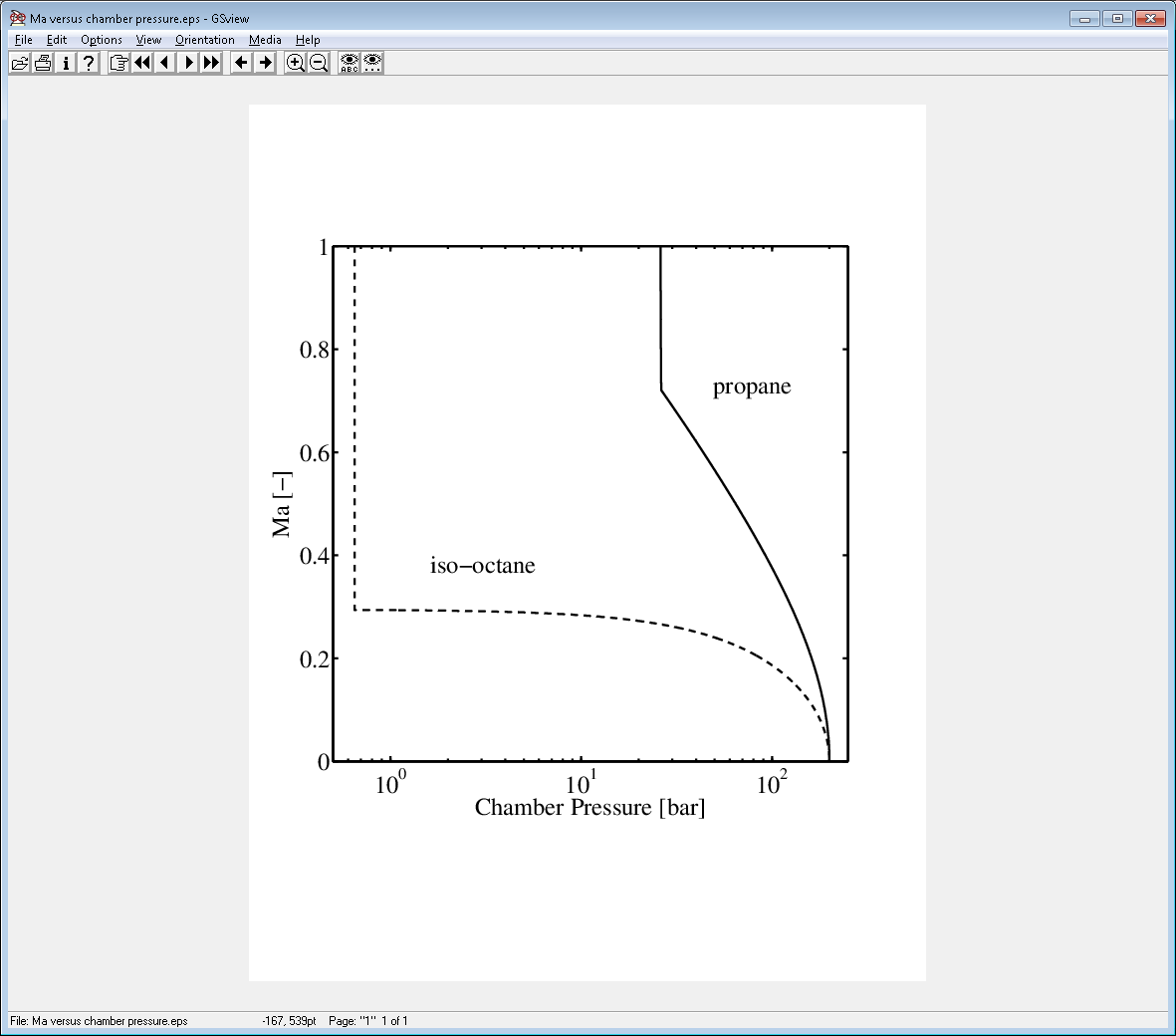 Sources: Lacey et. al, Fuel, 2017
Nyugen et. al., Int. J. Multiphase Flow, 1981
April 1st, 2017
15
Backup
If injector holes are closer together, plumes can interact with less expansion of the fuel

Using conservation of mass through the injector nozzle, we assume that the ratio of fuel densities (or specific volumes) in the nozzle throat and at the expanded state in the chamber is equivalent to the ratio of flow cross-sectional areas


If the fuel flow is modeled as streamtubes (cylinders) of pure fuel we can relate the “expansion ratio” (a ratio of diameters) of the fuel to the ratio of specific volumes in the injector nozzle throat and chamber:
April 1st, 2017
16
Backup
Comparing the expansion ratio of the fuel streamtubes to the ratio of diameters required for severe spray collapse, we obtain the following:
April 1st, 2017
17
Backup
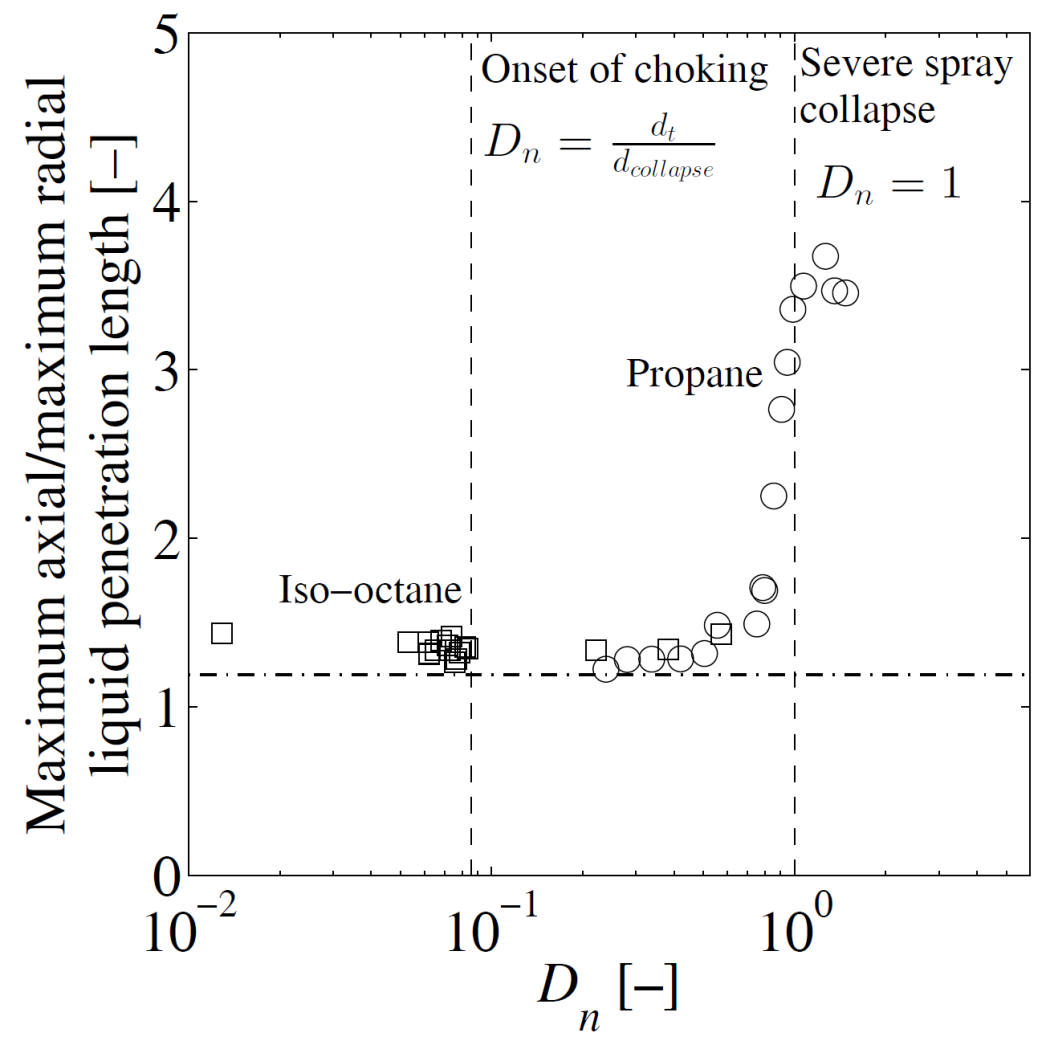 April 1st, 2017
18
Backup
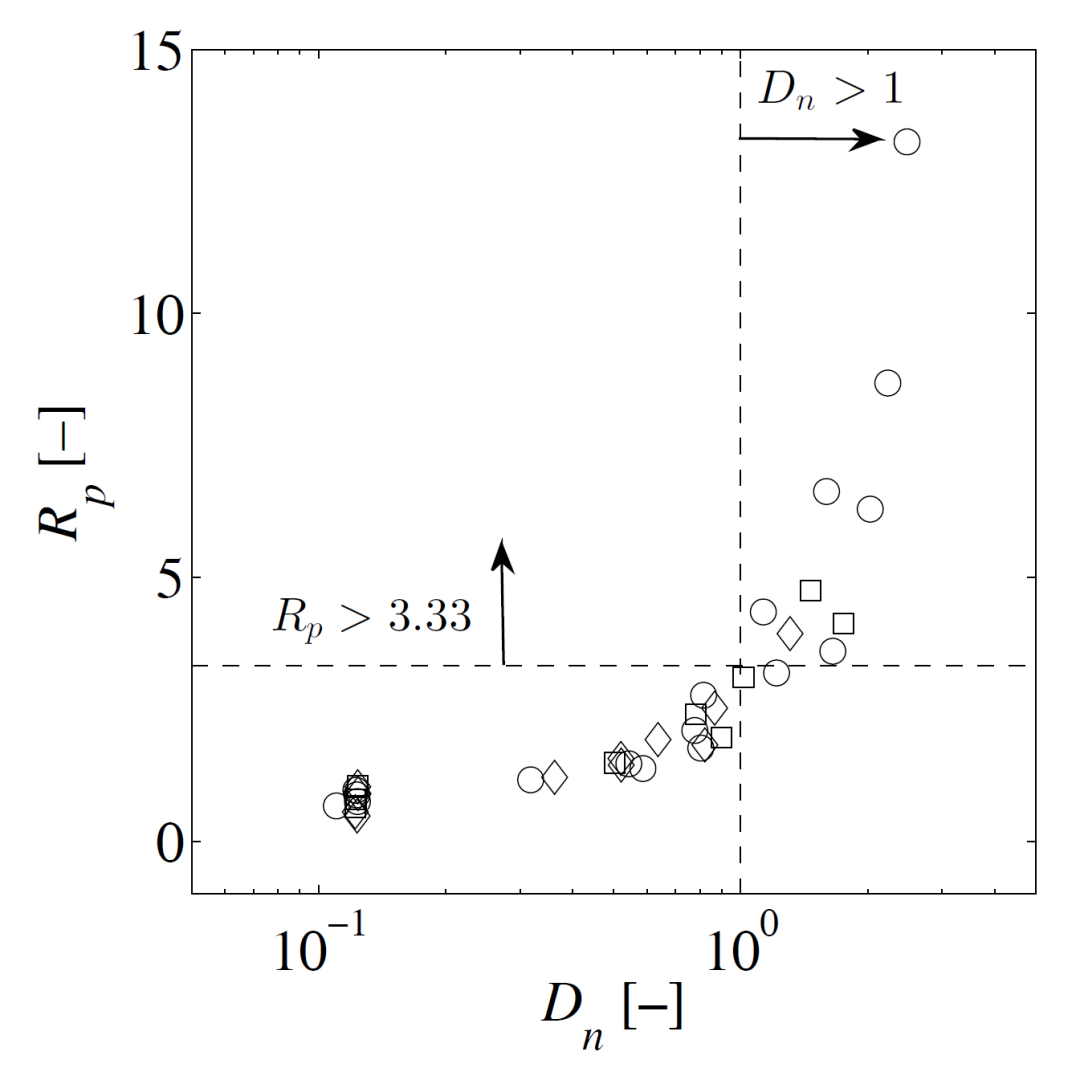 Circles – methanol
Squares – n-hexane
Diamonds – ethanol
April 1st, 2017
19